Г   О   Л    У   Б   О   Й
Р   Ю   К   З   А   К
В   И   Л   К   А
С   О   Б   А    К   А
Ч   А   С   О   В   А   Я
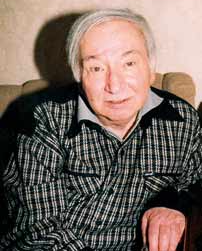 Владимир  Натанович
Владимир Орлов

Жук 

Упражнение «Чтение с прятками»
Повстречал улитку жук;
Ты не бойся, я твой друг!
Что нацелила рога
На меня, как на врага?
Коль друзей встречать рогами,
Станут все они врагами!
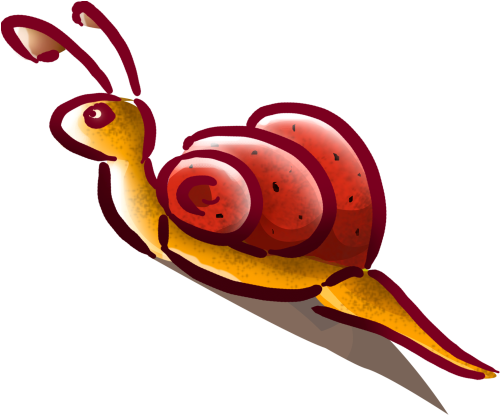 Повстречал улитку жук;
Ты не бойся, я твой друг!
Что нацелила рога
На меня, как на врага?
Коль друзей встречать рогами,
Станут все они врагами!
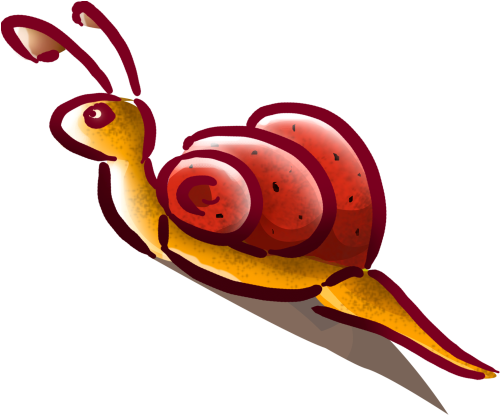 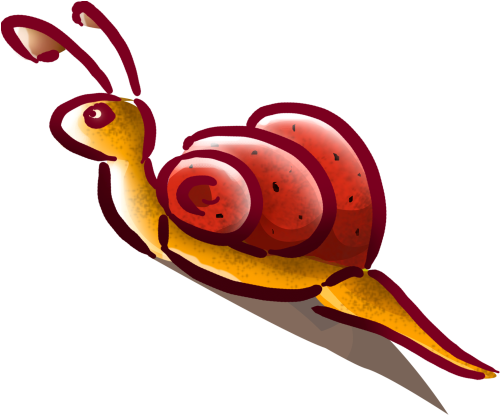 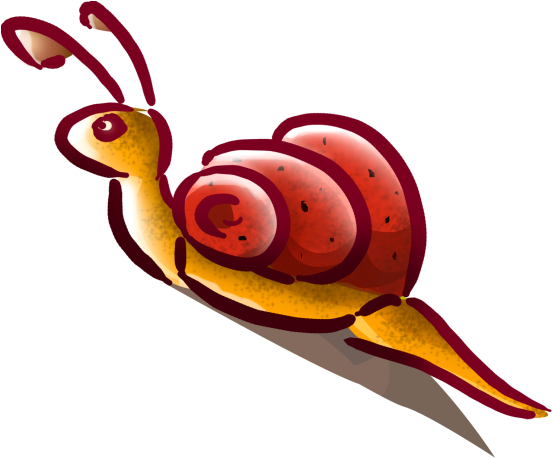 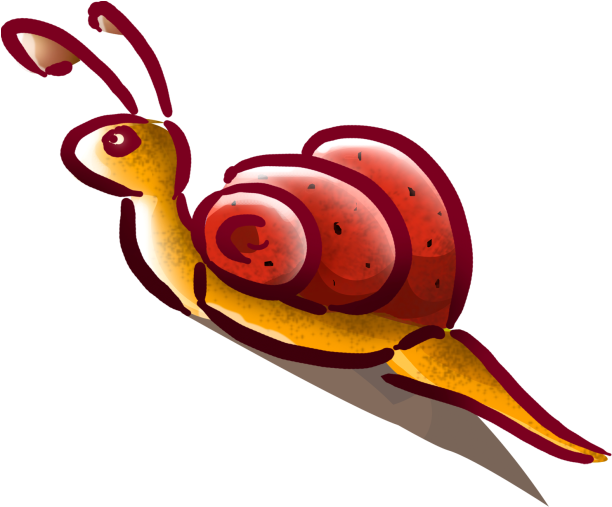 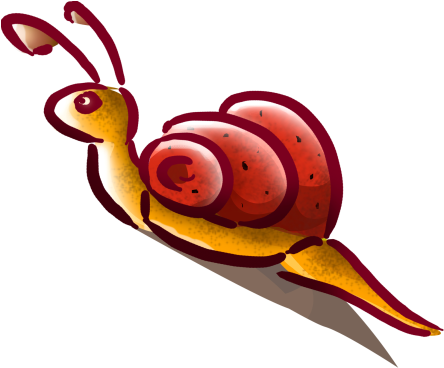 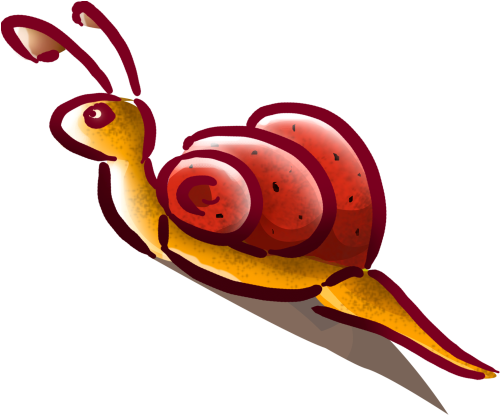 Повстречал улитку жук;
Ты не бойся, я твой друг!
Что нацелила рога
На меня, как на врага?
Коль друзей встречать рогами,
Станут все они врагами!
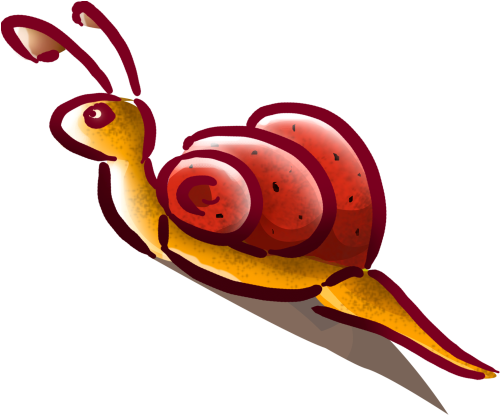 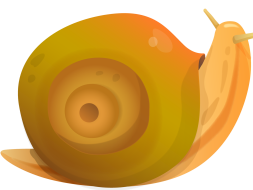 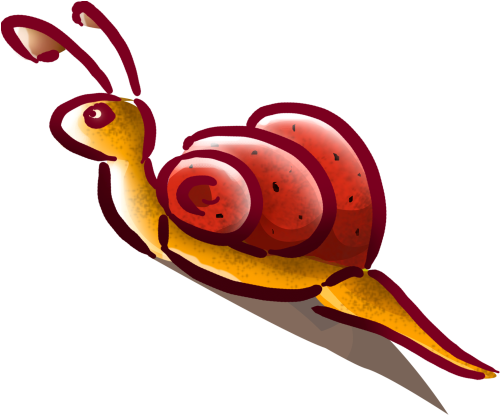 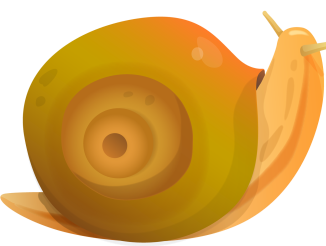 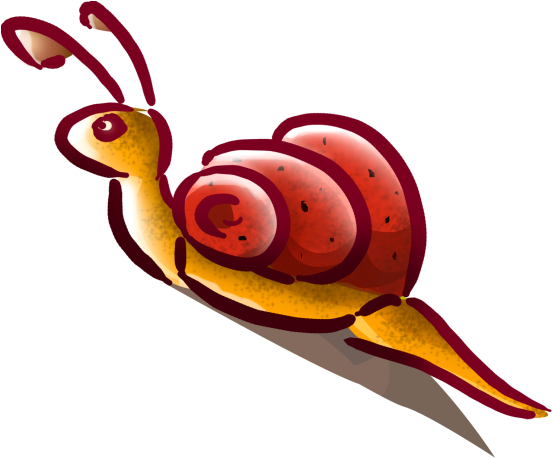 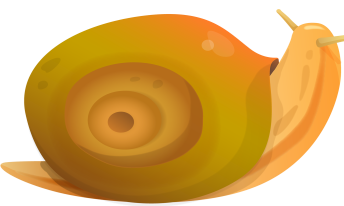 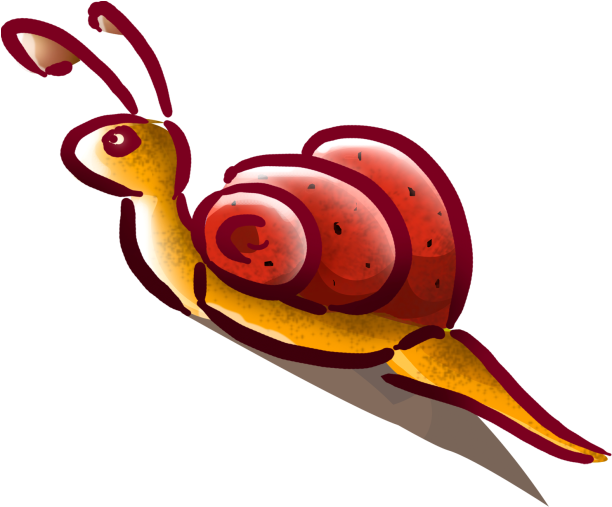 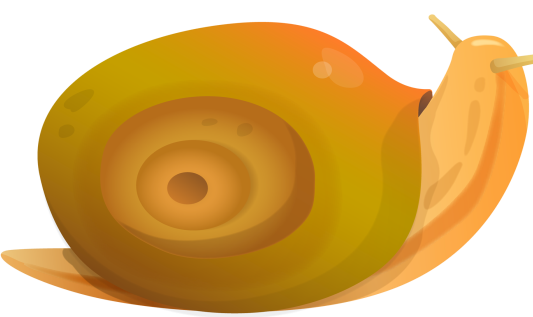 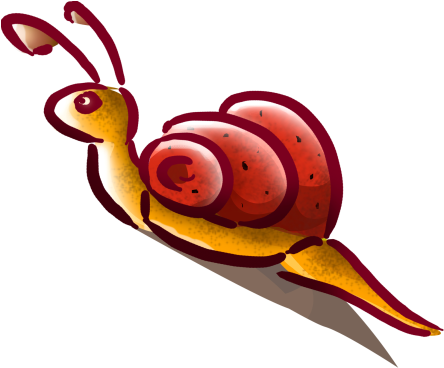 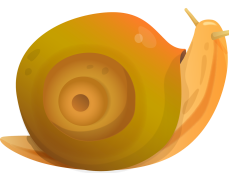 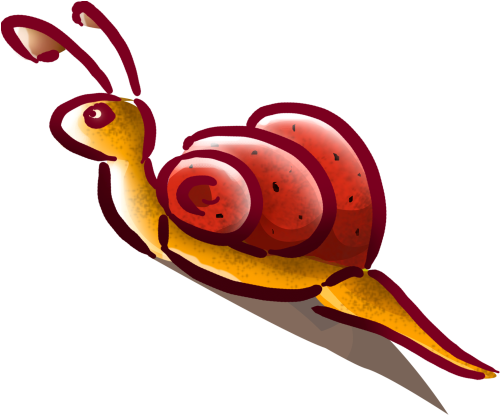 Повстречал улитку жук;
Ты не бойся, я твой друг!
Что нацелила рога
На меня, как на врага?
Коль друзей встречать рогами,
Станут все они врагами!
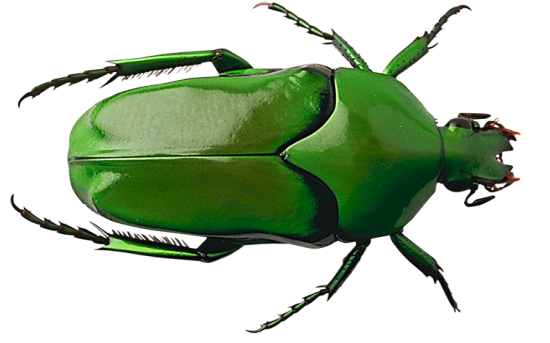 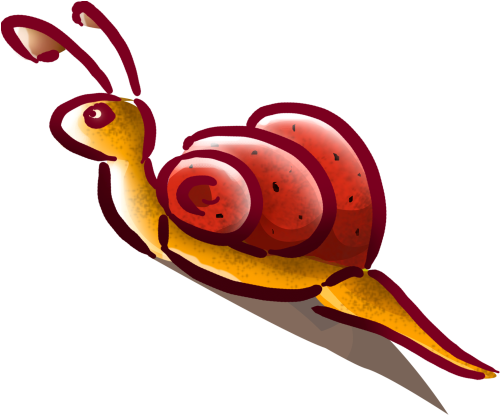 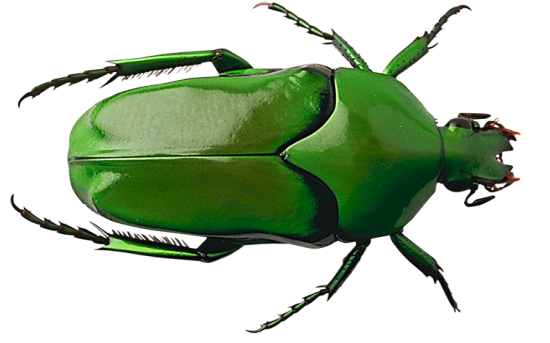 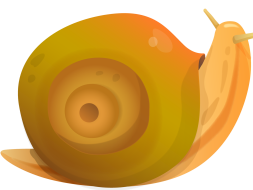 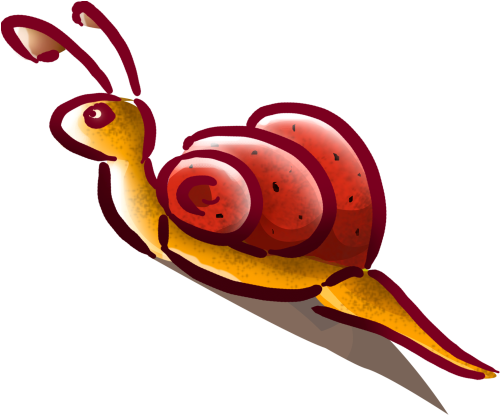 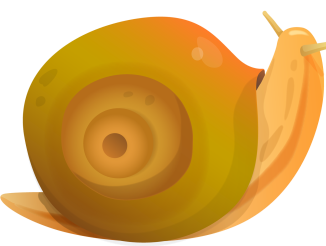 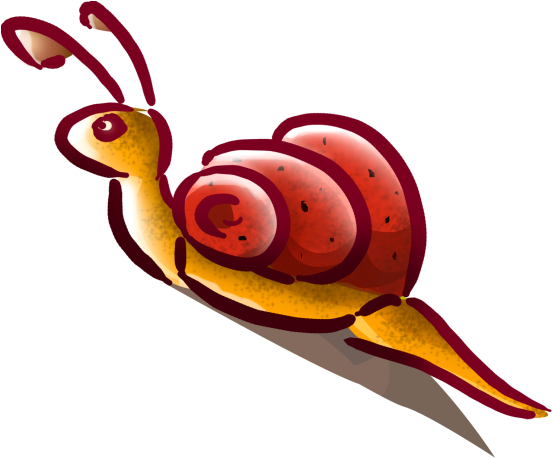 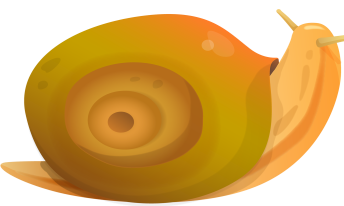 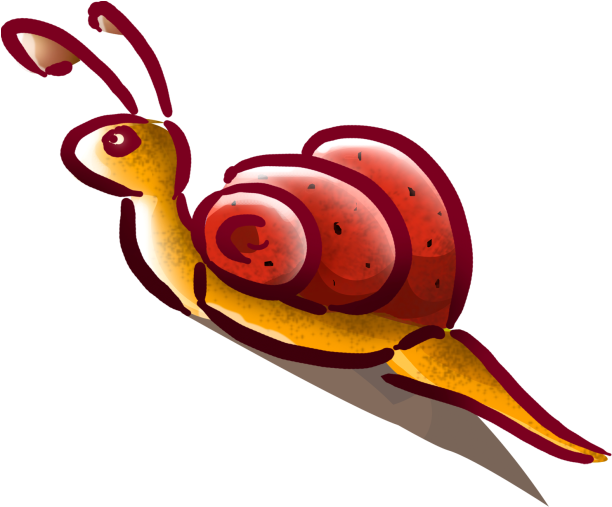 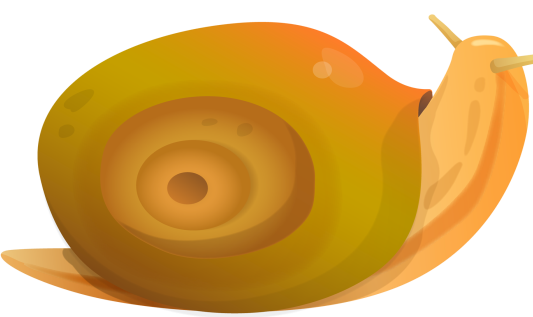 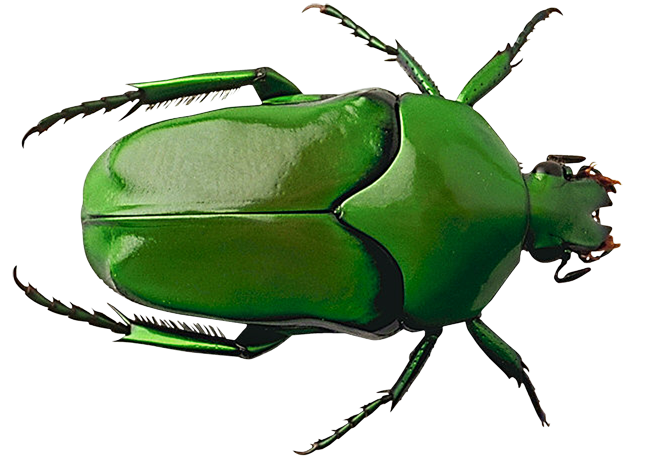 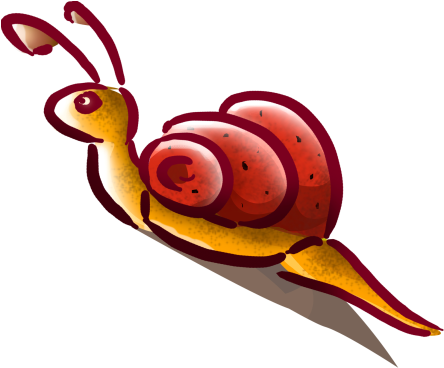 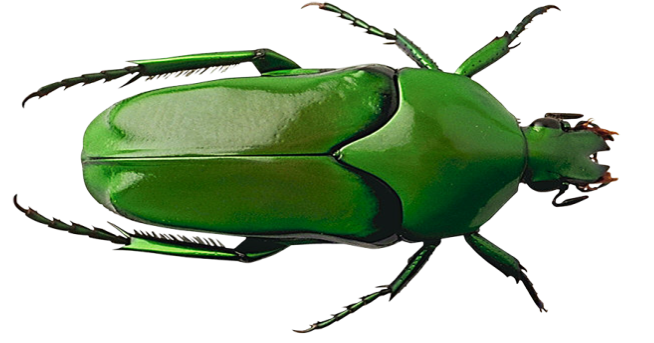 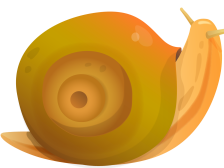